Тренинговый центр
Института управления образованием РАО
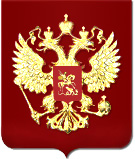 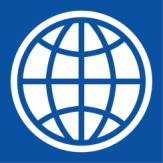 Учебный курс
«Проектирование национальных и территориальных систем оценки качества образования: организационные, технологические и содержательные аспекты»
СЕССИЯ 4
Российская система оценки качества образования: уроки и перспективные задачи
Болотов В.А. 
Вице-президент Российской академии образования, д.п.н.
.
www.raop.ru
Цель аналитической работы
Выделить наиболее значимые уроки, извлечённые из опыта построения и реформирования национальной системы оценки качества образования, которые могут быть использованы при проектировании новых направлений реформирования образования как на региональном, так и  страновом уровне.
2
Рамка для анализа
Элементы, необходимые для развития ОСОКО
Политические приоритеты, эксперимент и по его итогам законодательное закрепление
Создание или определение инфраструктуры, в т.ч. учреждений и организаций, координирующие разработку и реализацию программ оценки, использование их результатов
Создание кадрового потенциала и обеспечение финансовыми ресурсами
3
Урок 1. Политическая поддержка
Политическая поддержка не только в принятии решения о проведении реформы, но и в последовательном отстаивании этого решения на этапе реализации (когда многие профессиональные и общественные группы сопротивляются изменениям, и поддержку не так просто завоевать).
Указ Президента РФ "Об оценке эффективности деятельности органов исполнительной власти субъектов РФ" 
Указ Президента РФ "Об оценке эффективности деятельности органов местного самоуправления (МСУ) городских округов и муниципальных районов"
4
Урок 1. Политическая поддержка (продолжение)
При проведении реформы сверху важно:
вести целевую работу с людьми, принимающими решения на всех уровнях – школы и муниципалитета до минфина.
при проведении страновых реформ уделять особое внимание работе с региональной «элитой» (губернаторами, министрами образования).
5
Перспективные задачи 1.
1) Оптимизация политических решений (по содержанию и способам реализации).

	2) Корректировка политических решений на основе обратной связи.
6
Урок 2. Шаг за шагом
Поэтапное внедрение в режиме эксперимента по созданию устойчивой технологии внешней оценки - один из факторов успеха при введении ЕГЭ.
	Нужно было время:
		- чтобы отработать технологии проведения, понять наиболее серьёзные проблемы и затруднения и с учётом полученного опыта скорректировать структуру и содержание экзамена.
		- для выращивания региональных команд по проведению ЕГЭ.
         - появления сторонников ЕГЭ из числа родителей, выпускников, учителей и преподавателей вузов
7
Перспективные задачи 2.
1) Введя один мощный инструмент ЕГЭ, необходимо создавать систему оценки качества образования, включающую и другие инструменты оценки учебных достижений учащихся, эффективности деятельности образовательных учреждений и систем.
	2) Сроки эксперимента должны быть разумными. Не следует жить в состоянии перманентного эксперимента, оттягивая введение изменений.
8
Урок 3. Общественная дискуссия
Введение масштабных изменений, затрагивающих интересы большого числа общественных и профессиональных групп, невозможно обеспечить без общественной поддержки.
	Ключевым фактором становится умело организованная, широкая и открытая общественная дискуссия.
	Общественная дискуссия должна быть результативной – выявлять реальные проблемы и предлагать варианты их решений.
9
Перспективные задачи 3.
1) Авторы нововведений должны планировать проведение общественной дискуссии в качестве одного из основных мероприятий планируемых изменений (реформы).
	2) Организация взаимодействия представителей профессионального сообщества с целью поддержки изменений включает:
	- активную профессиональную коммуникацию по основным проблемам,
	 - создание открытых площадок для обмена профессиональным опытом педагогов, исследователей, экспертных групп.
10
Урок 4. Общественный контроль
Единый государственный экзамен является процедурой оценки с высокими ставками, как для учеников, так и для учителей и школ, работу которых оценивают по его результатам.
	Система общественного контроля – эффективное средство против преднамеренных нарушений процедуры проведения ЕГЭ и фальсификации результатов.
11
Перспективные задачи 4.
Открытость, прозрачность и доверие к процедурам ЕГЭ может обеспечиваться за счёт:
	1) привлечения независимых общественных наблюдателей при проведении экзамена,
	2)  публикации результатов в СМИ (включая случая нарушений и фальсификации),
	3) обсуждения результатов с привлечением авторитетных общественных организаций,
    4)  создание эффективных механизмов защиты от фальсификации результатов ЕГЭ.
12
Урок 5. Интерпретация результатов
Некорректная интерпретация результатов измерений при проведении оценки учебных достижений была и остается  важнейшей проблемой.
Опыт ЕГЭ показал, что зачастую данные экзамена используются для неправомерного сравнения и рейтингования школ и муниципалитетов, без учёта условий, влияющих на деятельность образовательных учреждений.
13
Перспективные задачи 5.
Требуется подготовка подробных методических руководств о том:
 - каким образом должны анализироваться результаты экзамена (или другой программы оценки);
 - какие решения могут приниматься на основе имеющихся данных;
 При реализации политических решений следует избегать «простых» сопоставлений ОУ и образовательных систем без учёта контекстных факторов и результатов других измерений и оценок.
14
Урок 6. Использовать накопленный опыт
Важно использовать накопленный потенциал для решения сопряжённых задач:
проведения итоговой аттестации по завершению основной школы (ГИА-9);
организации различных мониторинговых исследований в области ОКО;
поддержки деятельности региональных Центров оценки качества образования.
15
Перспективные задачи 6.
Сопоставление результатов ЕГЭ и ГИА9 для управления качеством образования.
Следует проводить исследования, ориентированные на различные образовательные результаты – не только уровень обученности, но и социализация, здоровье и т.п.
Выделять сопоставимые регионы и по ним сравнивать результаты ЕГЭ и ГИА-9. Нужна унификация процедур проведения различных мониторингов.
16
Урок 7. Россия в зеркале международных исследований
Результаты  исследований способствуют развитию систем образования, только если:
они становятся достоянием всего общества,
по ним проводятся профессиональные дискуссии,
принимаются управленческие решения об изменениях в системе образования.
17
Перспективные задачи 7.
Анализ полученных данных (включая проведение углублённых исследований) с целью совершенствования педагогической практики работы школ и учителей;
 Распространение и широкое обсуждение результатов исследований среди представителей профессионального сообщества;
 Выработка и реализация политики с опорой на результаты исследований качества образования.
 Использование результатов исследований при работе со стандартами нового поколения.
18
Урок 8. Уроки других стран
Изучение международного опыта по решению аналогичных проблем, возникающих в России при построении ОСОКО.
	Особое внимание следует уделять опыту стран из «российского кластера» (страны с переходной экономикой, переживающие трансформацию социальных институтов).
19
Перспективные задачи 8.
Изучение опыта других стран по введению различных форм и процедур оценки качества образования (не только стандартизированных тестов).
 Проведение дополнительных углублённых исследований по сравнению результатов России с результатами стран из «российского кластера».
20
Спасибо за внимание!
www.raop.ru